Ηθική & Πολιτική της Τεχνητής Νοημοσύνης 3.2
ΠΡΟΓΡΑΜΜΑ «ΤΑΛΩΣ»
https://talos-ai4ssh.uoc.gr/

Δρ. Νίκος Ερηνάκης 
Επίκουρος Καθηγητής Κοινωνικής & Πολιτικής Φιλοσοφίας και Φιλοσοφίας του Πολιτισμού 
Πανεπιστήμιο Κρήτης
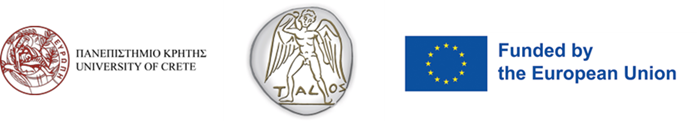 Νοητικά Πειράματα για την ΤΝ
Το τεστ του Alan Turing (1949)
Επιχείρημα του Κινέζικου Δωματίου του John Searle (1980)

Κατανόηση / Νοηματοδότηση

Ηθική υπευθυνότητα: 

Κατανόηση, προθεσιακότητα & αποτελεσματικότητα
Πράξη & παράλειψη πράξης
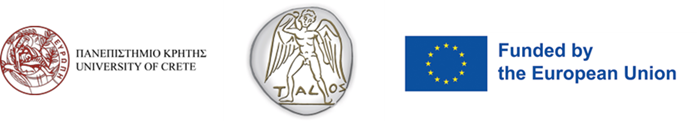 Συσχέτιση ΤΝ με ανθρώπινη νοημοσύνη
Η ηθική της ΤΝ είναι σημαντική επειδή η τεχνολογία ΤΝ προορίζεται να συμπληρώσει, επαυξήσει ή/και υποκαταστήσει την ανθρώπινη νοημοσύνη.

Ωστόσο, όταν η τεχνολογία σχεδιάζεται για να αναπαράγει την ανθρώπινη δραστηριότητα, τα ίδια ζητήματα που μπορούν να θολώσουν την ανθρώπινη κρίση μπορούν να εισχωρήσουν και στην τεχνολογία.
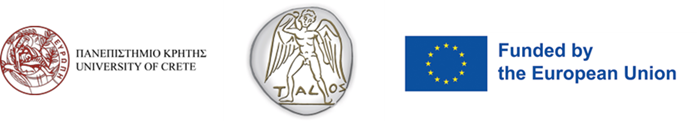 Μελλοντική ανάπτυξη της ΤΝ: Από ποιους, για ποιους και με ποιους;
Τα έργα τεχνητής νοημοσύνης που βασίζονται σε μεροληπτικά ή ανακριβή δεδομένα μπορεί να έχουν επιβλαβείς συνέπειες, ιδίως για τις υποεκπροσωπούμενες ή περιθωριοποιημένες ομάδες και πρόσωπα.
Εάν οι αλγόριθμοι ΤΝ και τα μοντέλα μηχανικής και βαθιάς μάθησης κατασκευάζονται με ταχείς καναταλωτικούς ρυθμούς με μόνο μέλημα την παραγωγή κέρδους, τότε μπορεί να καταστεί μη διαχειρίσιμο για τους μηχανικούς και τους διαχειριστές προϊόντων να διορθώσουν τις μεροληψίες που και οι ΤΝ φέρουν. 
Είναι ευκολότερο να ενσωματωθεί ένας κώδικας δεοντολογίας κατά τη διάρκεια της διαδικασίας ανάπτυξης για να μετριαστούν τυχόν μελλοντικοί κίνδυνοι.
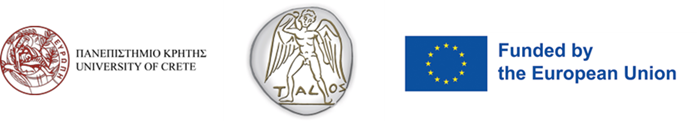